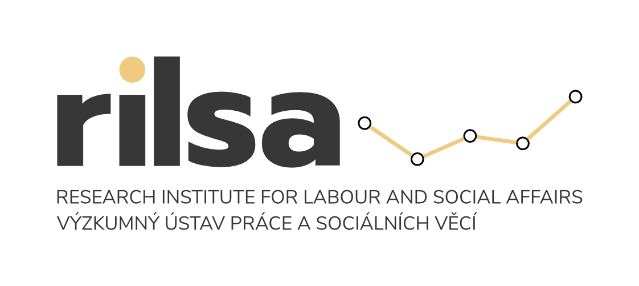 Stárnoucí společnost a dopady na budoucí generace aneb ohrožuje stáří mládež?
Lucie Vidovićová
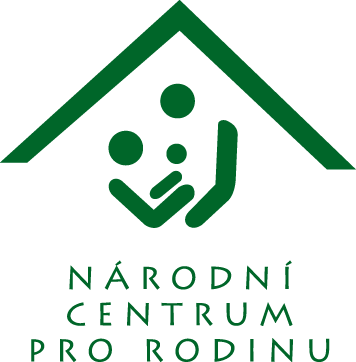 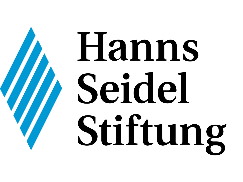 [Speaker Notes: Udělat si pořádek, inventuru v pojhmech a ukázat, že při tom ztrácíme za zřetele pohled samotných seniorů]
V jakém smyslu mohou být / jsou děti/mládež ohrožení v kontextu stáří a stárnutí populace?
Není jim dáno se narodit
Těm co se narodí stáří neukazujeme
Strašíme je stárnutím – důchody, neufinancujeme to
Změna věkového jízdního řádu – nové role, nový čas, nová doba
Mezigenerační konflikty jako nástroj rozdělení (lidové strašidlo morální paniky - instrumentální, ale co EAN a diskriminace)
Mravní ohrožení mládeže mediálním ageismem (naštěstí média nesledují)
3
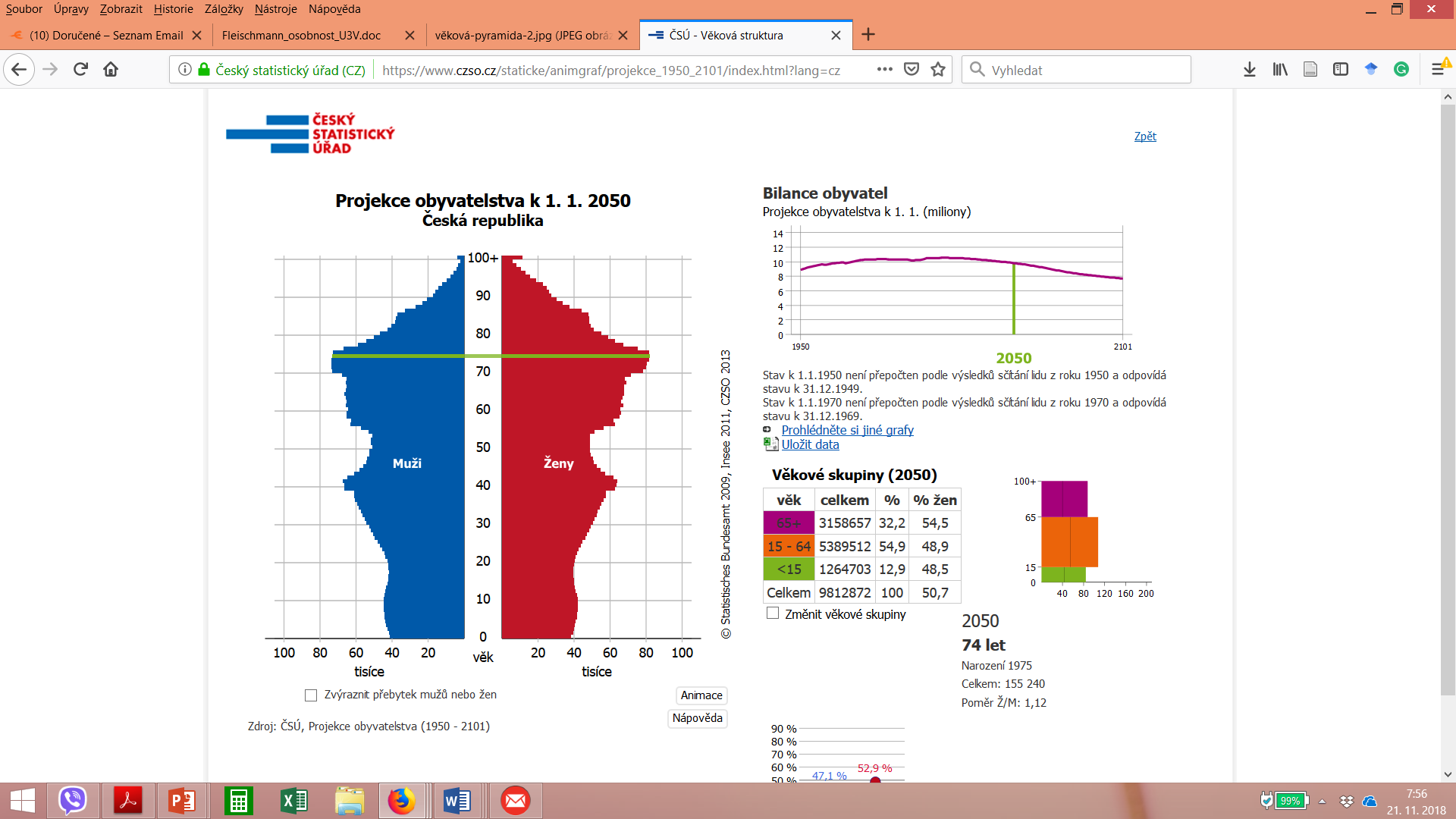 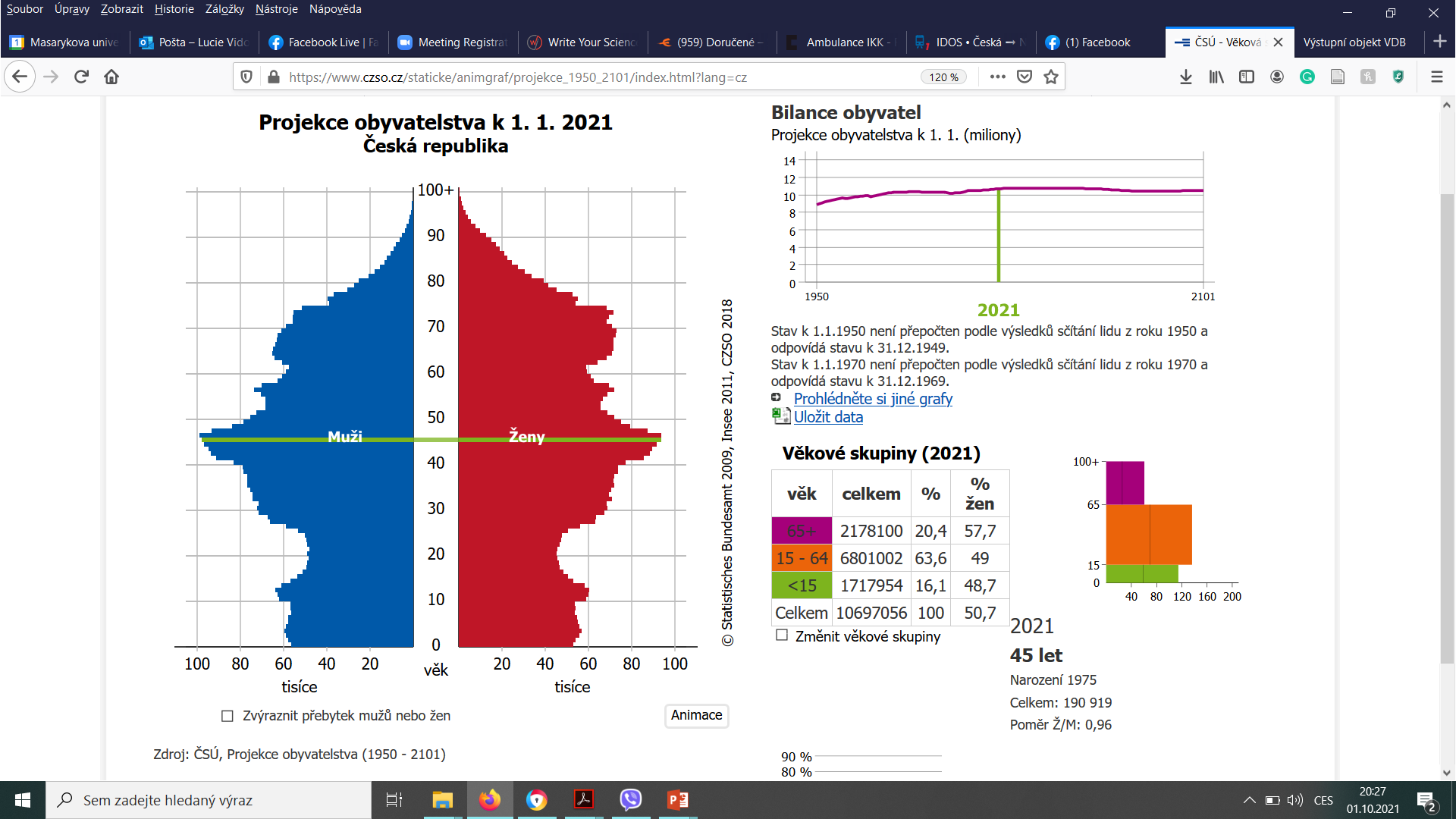 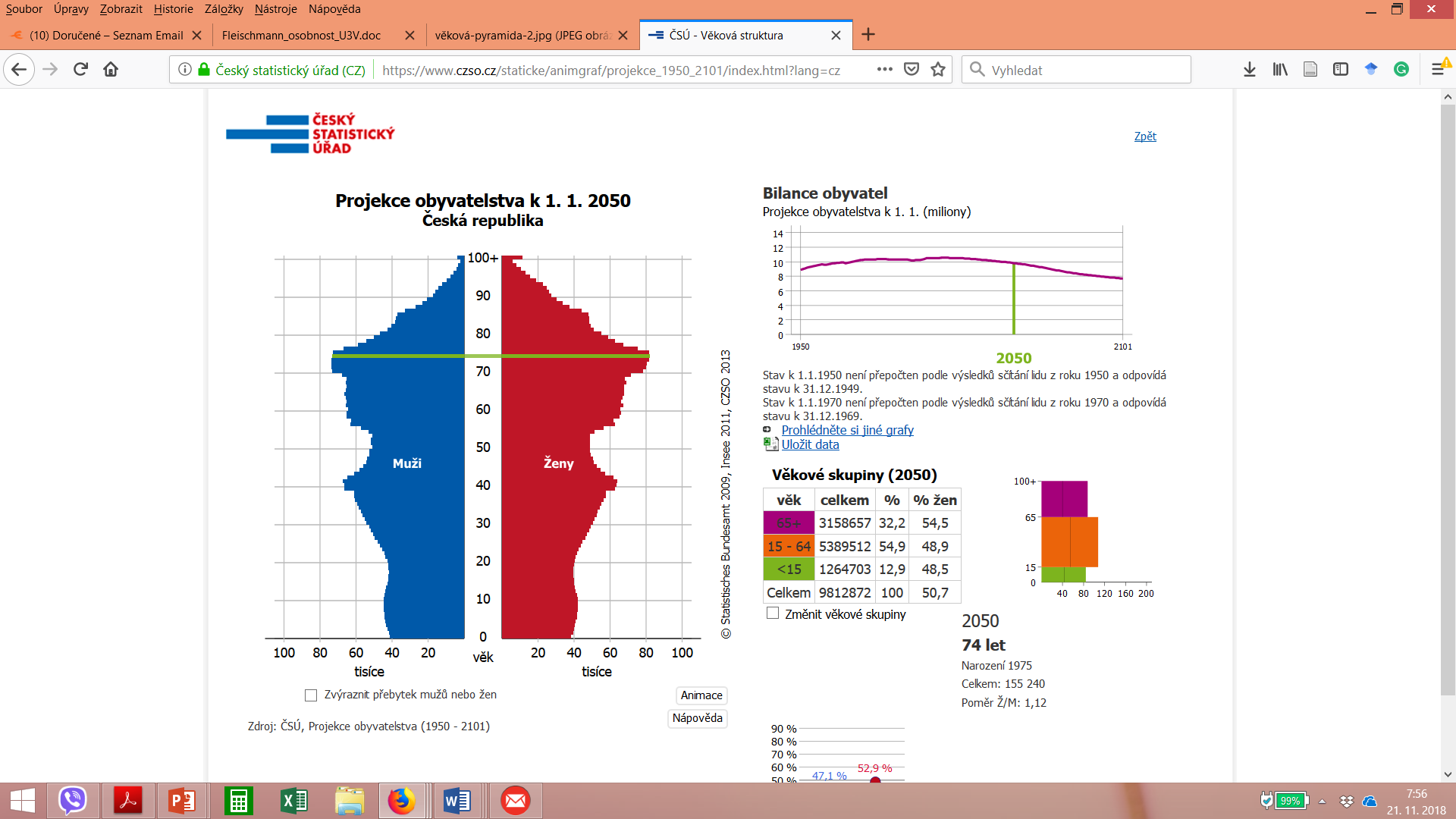 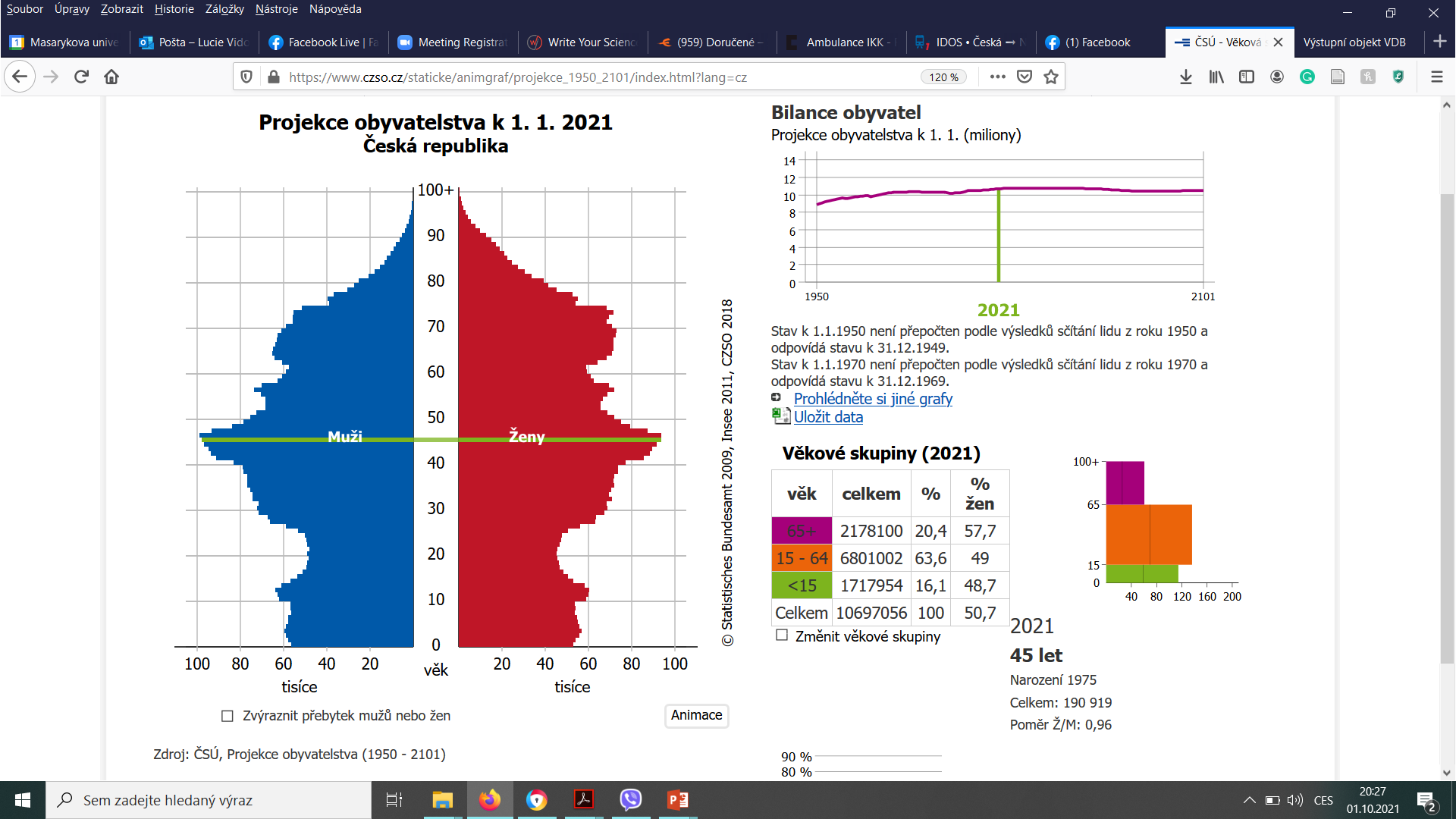 1950
1990
Senioři (a junioři) v sociologickém pohledu
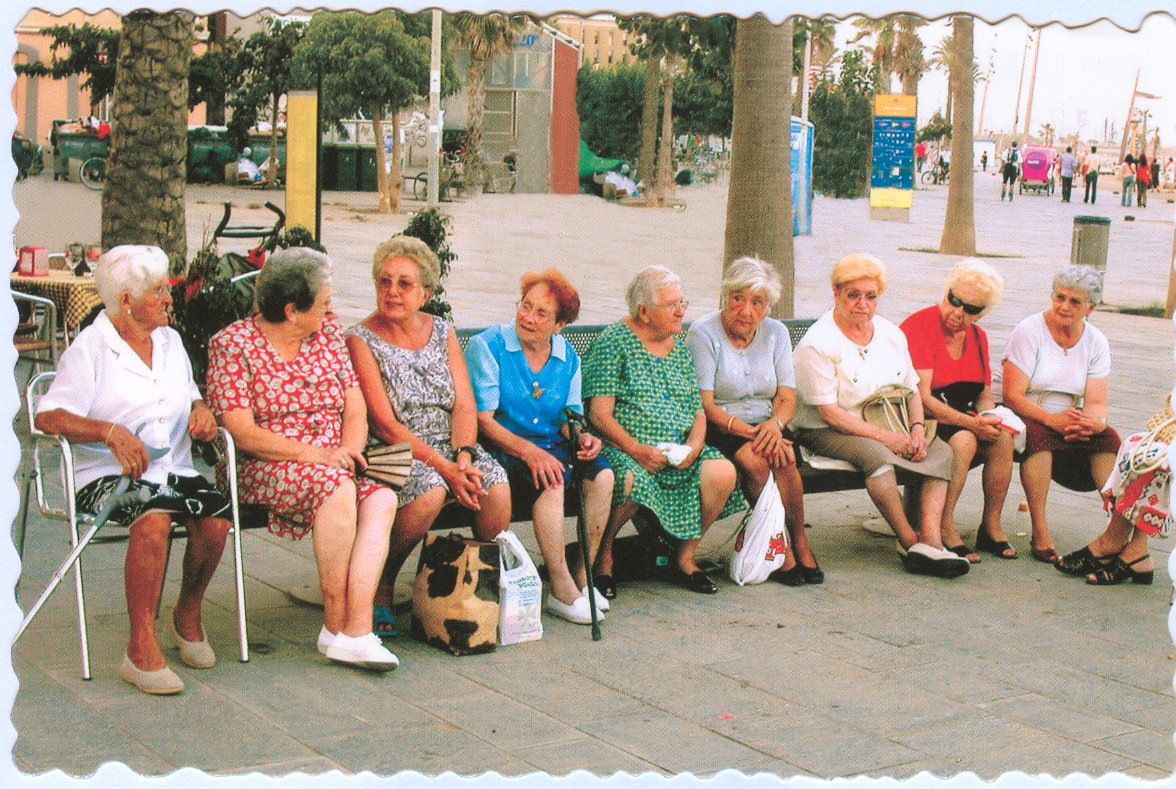 10.10. 2017
= sociální aktéři jednající v rámci sociálních struktur a institucí; nositelé sociálních rolí
Co už víme o stáří a starších lidech ?
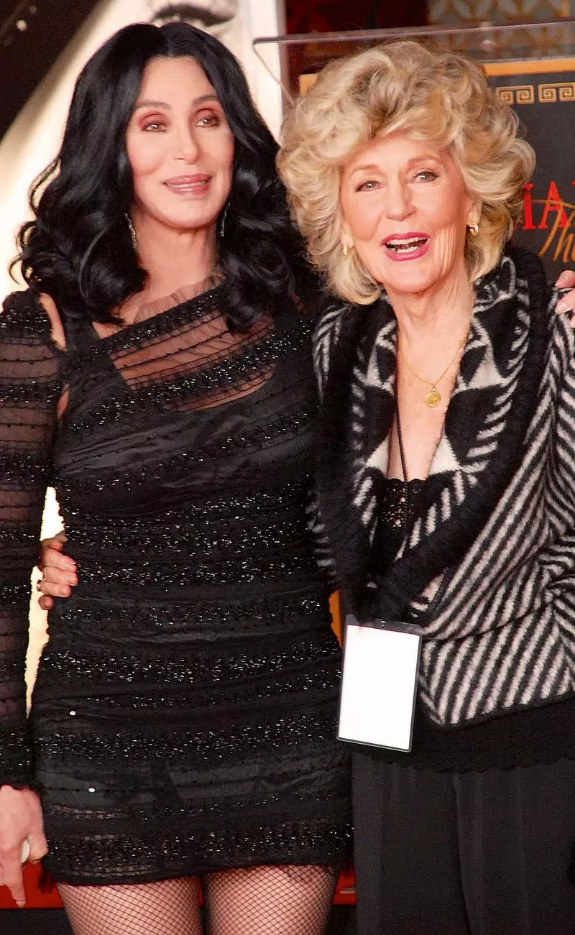 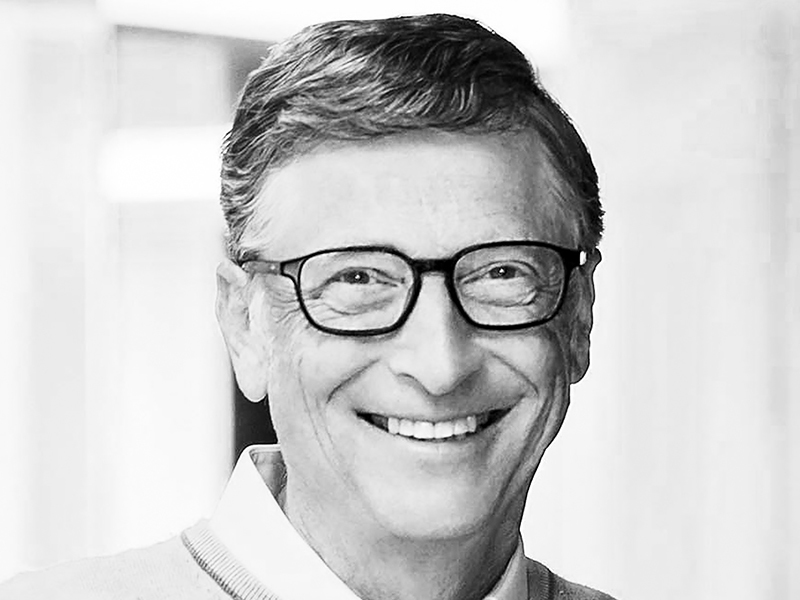 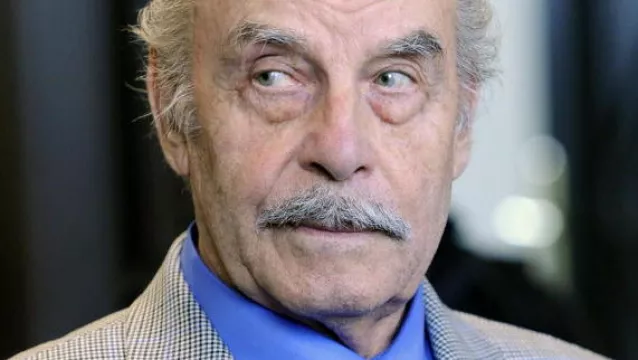 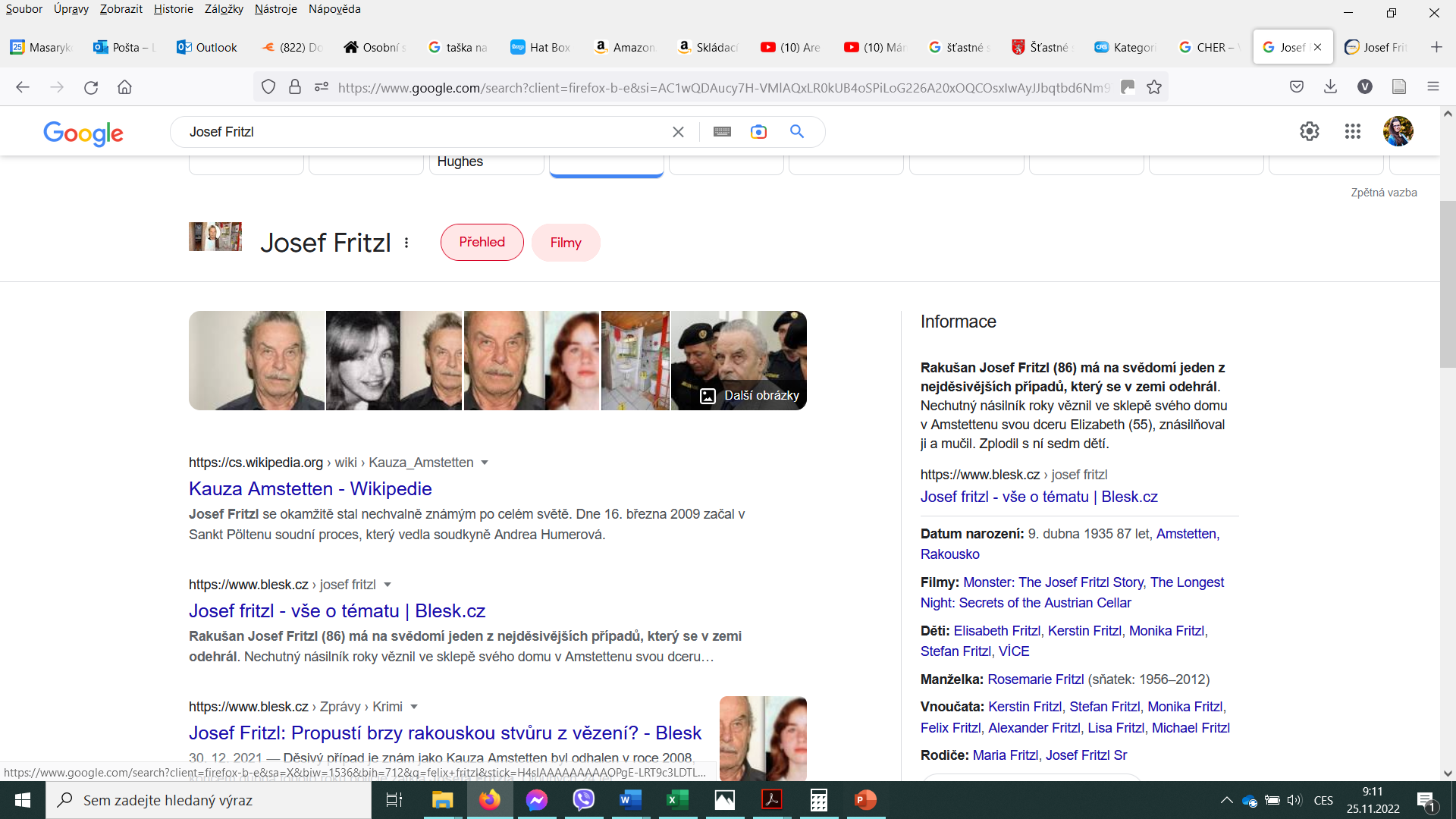 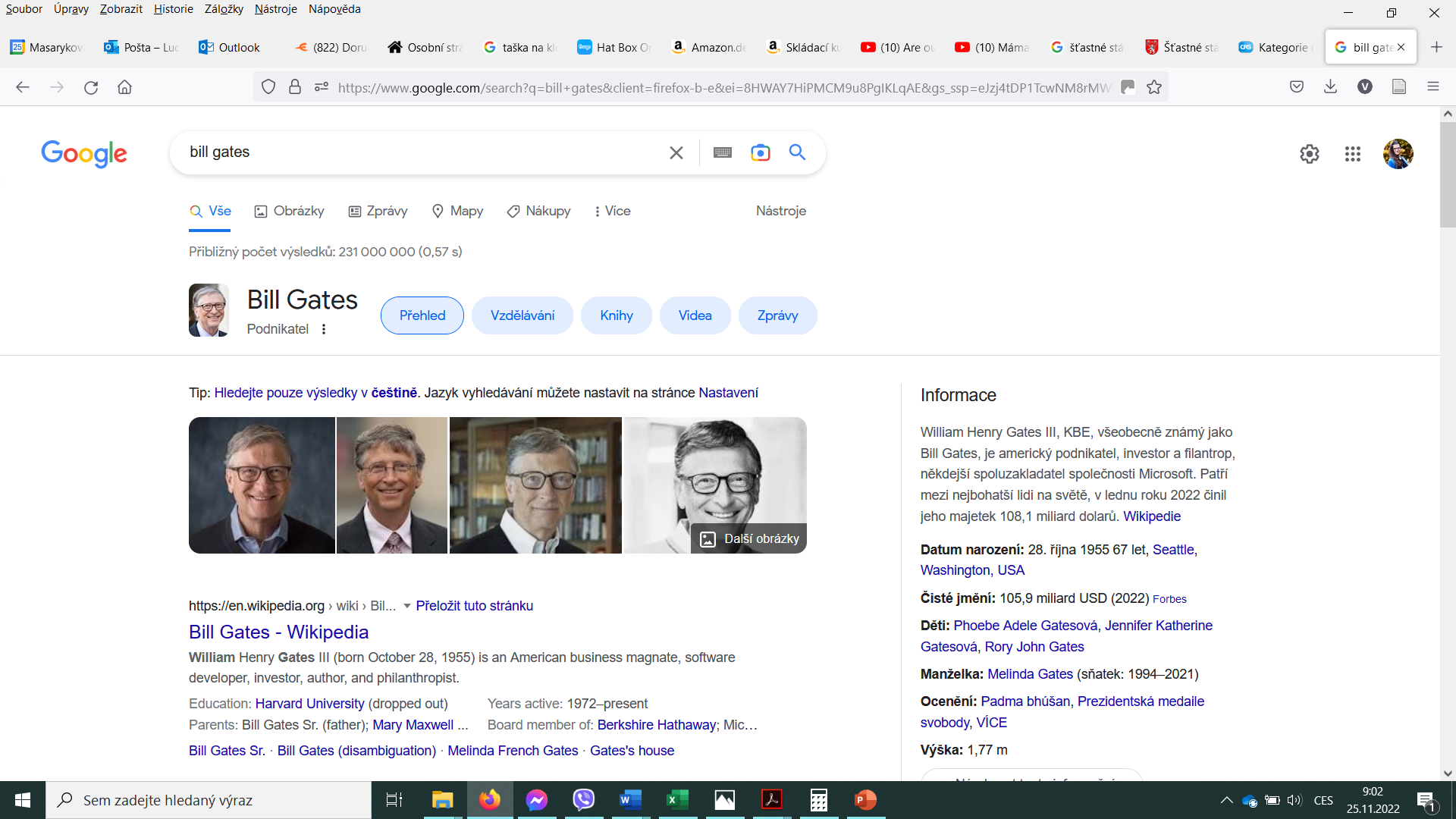 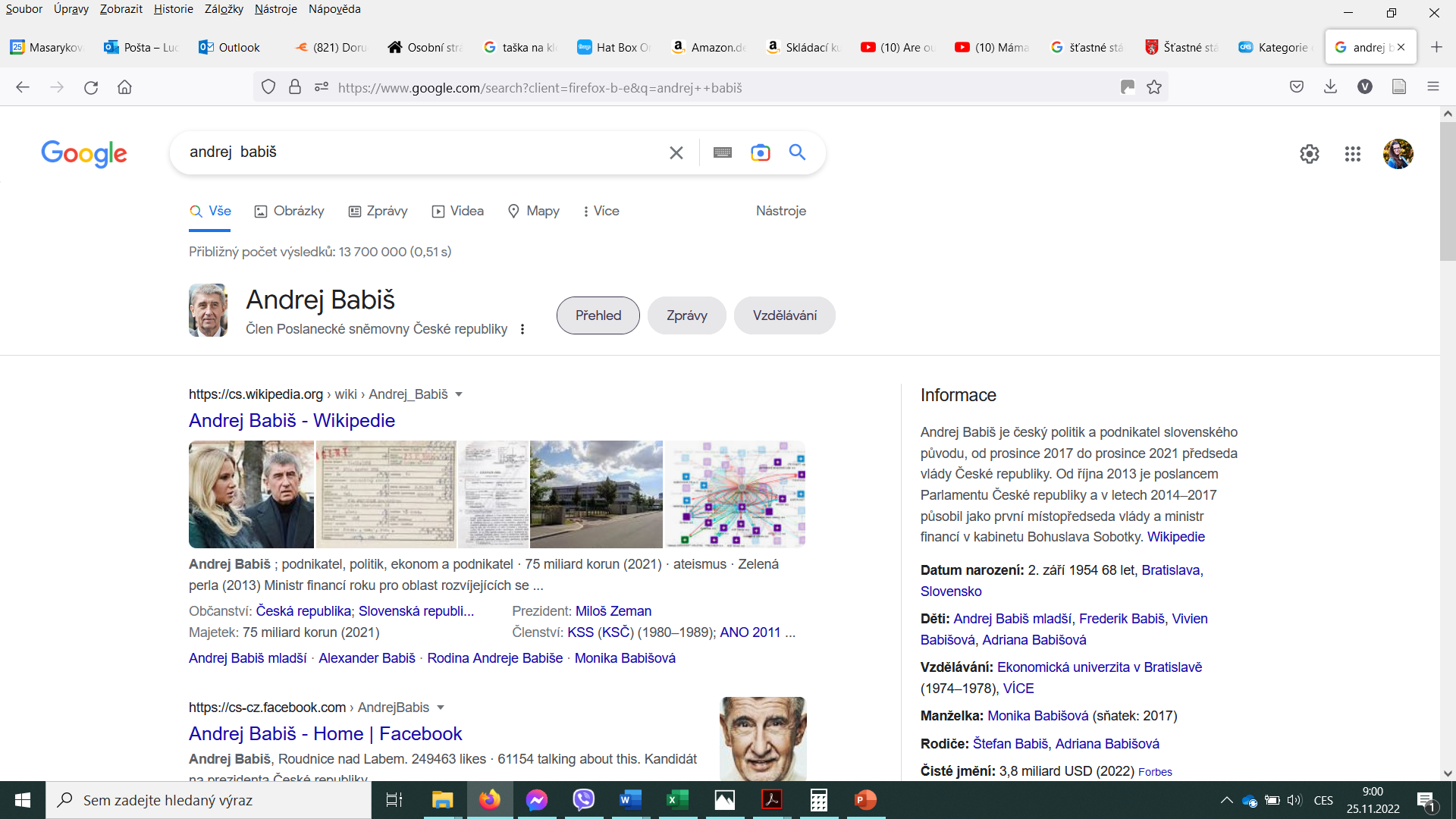 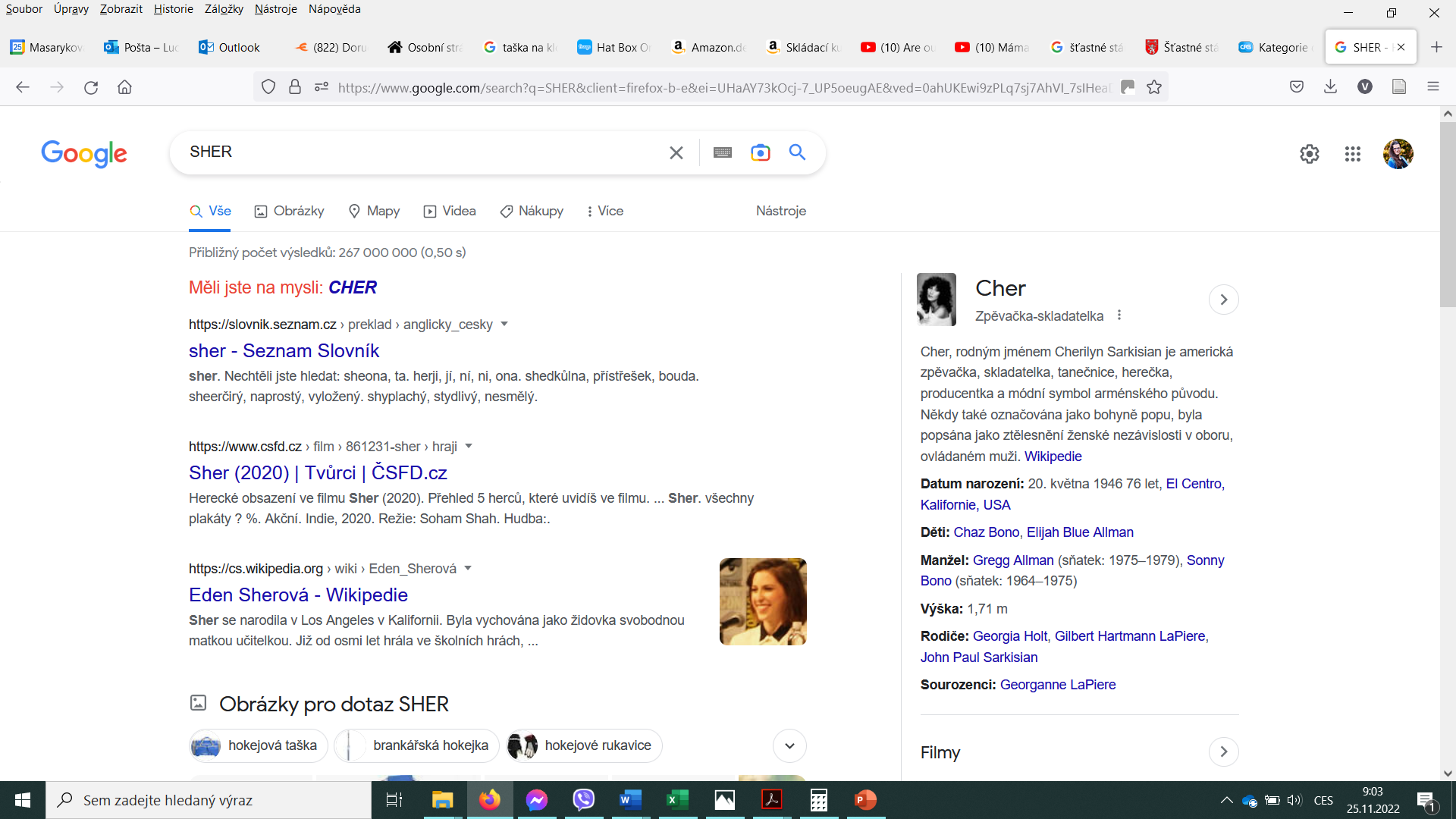 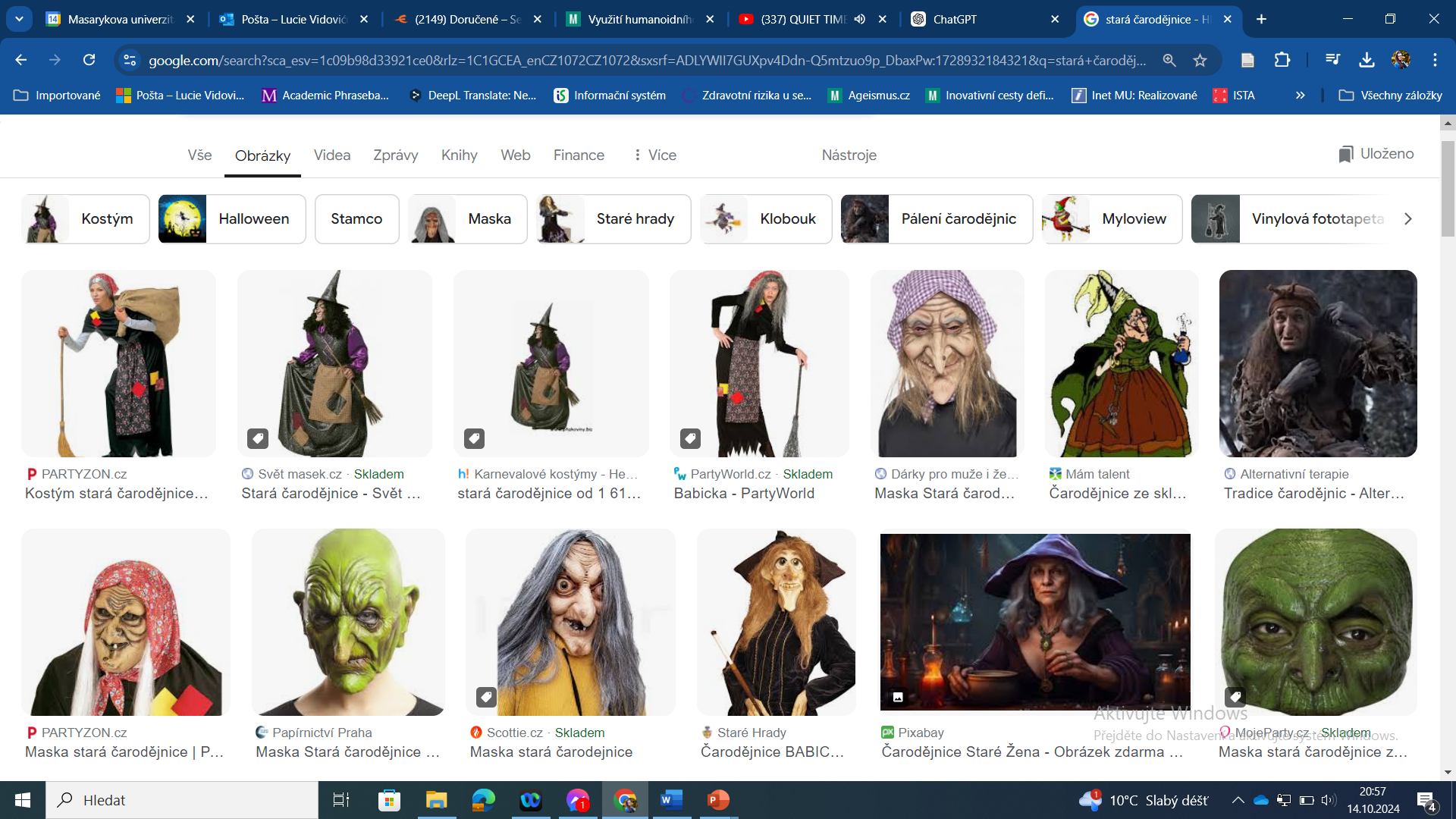 9
10
[Speaker Notes: https://encrypted-tbn0.gstatic.com/images?q=tbn:ANd9GcTAHqCWWU4Ff7jBiPRyGJDJd_yv-J4tNmUQcQ&s]
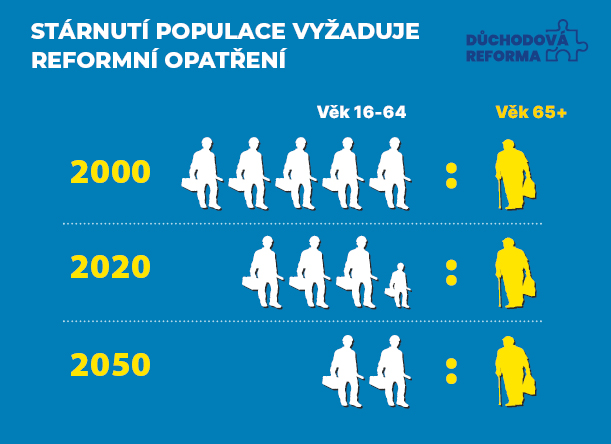 11
? – 1500 př. Kr.
Cti svého otce i matku, abys byl dlouho živ na zemi, kterou ti dává Hospodin, tvůj Bůh.
63 A.D.
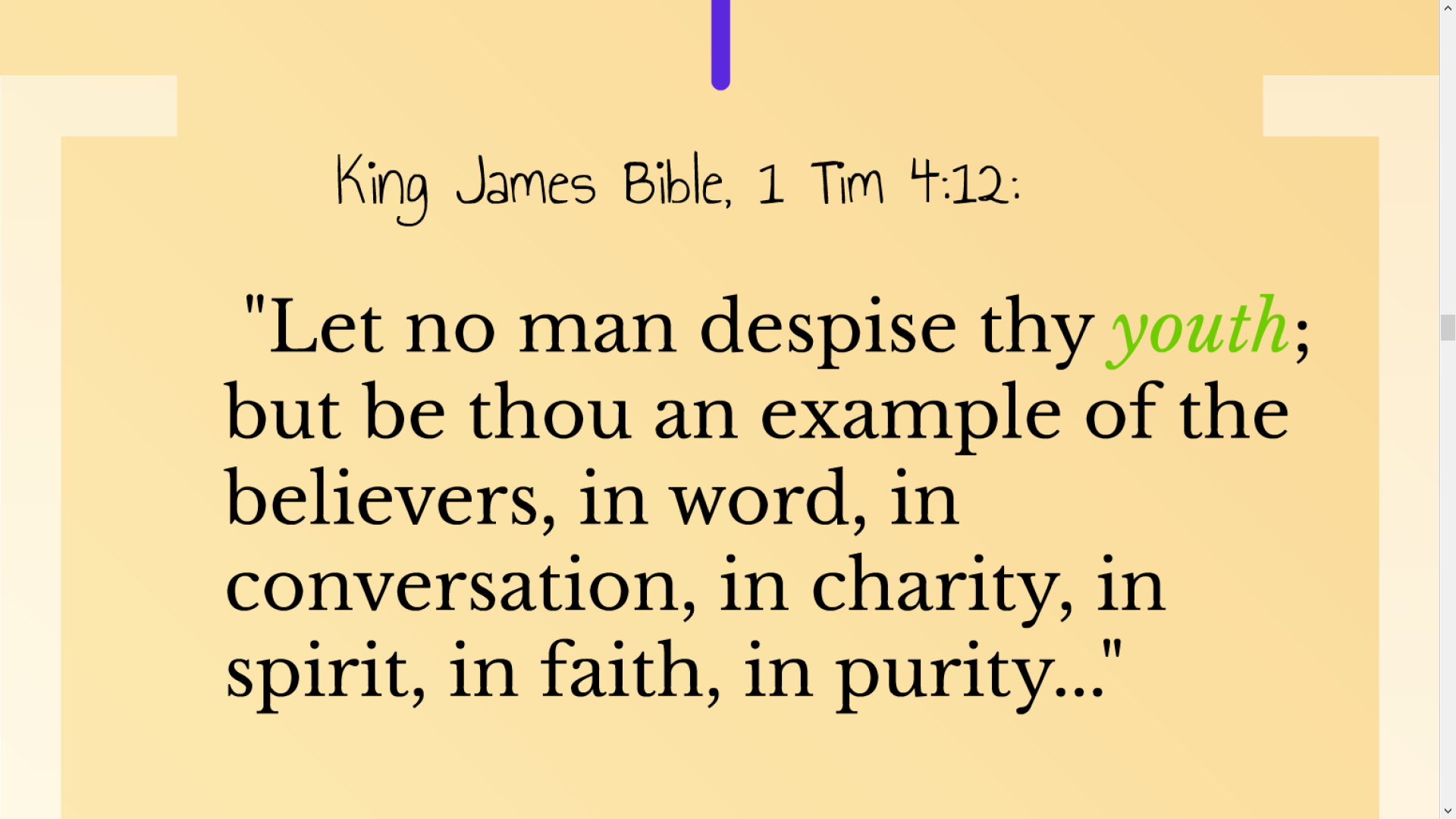 Nikdo ať tebou nepohrdá proto, že jsi mladý; ale těm, kdo věří, buď vzorem v řeči, v chování, v lásce, ve víře, v čistotě.
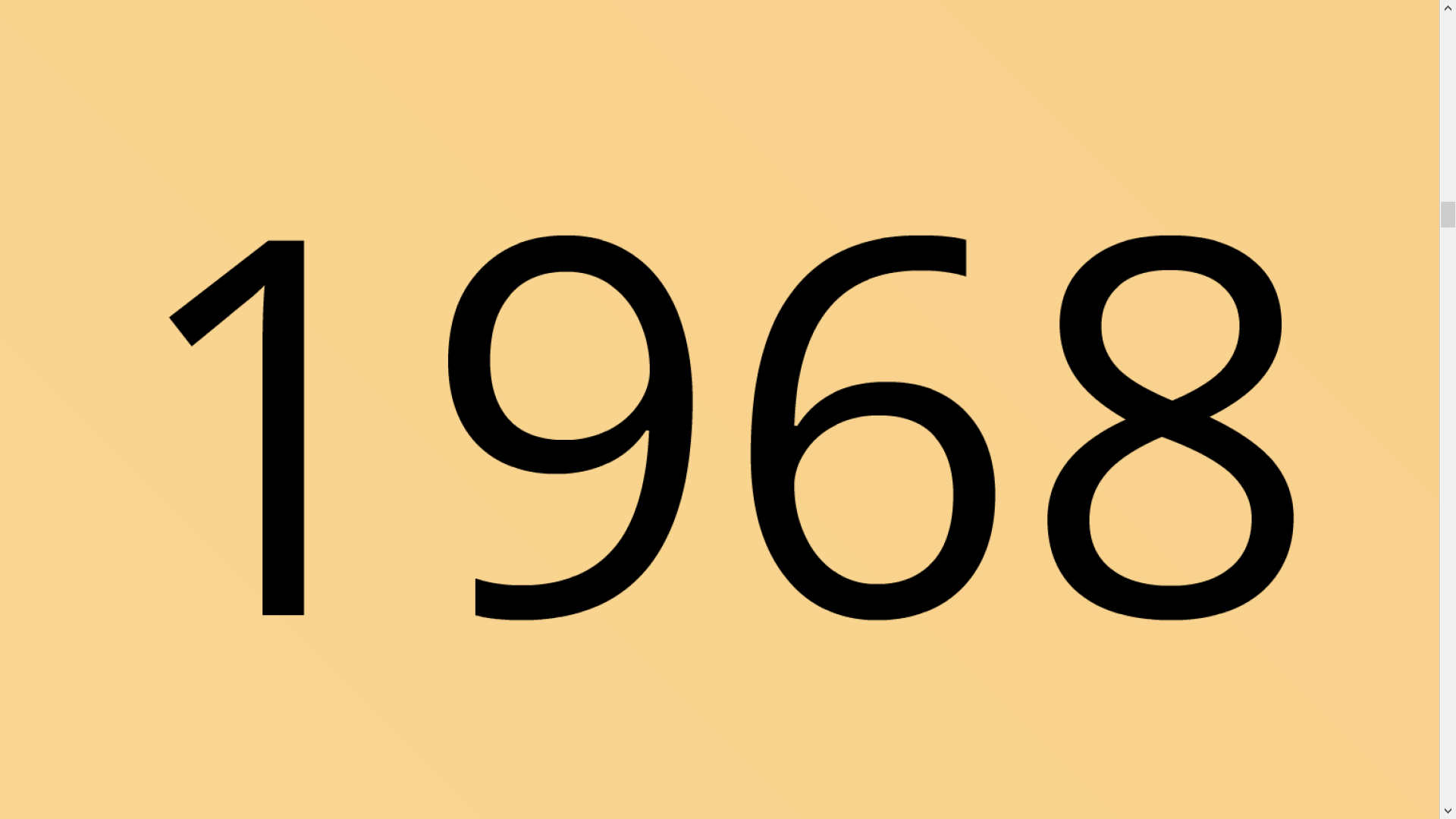 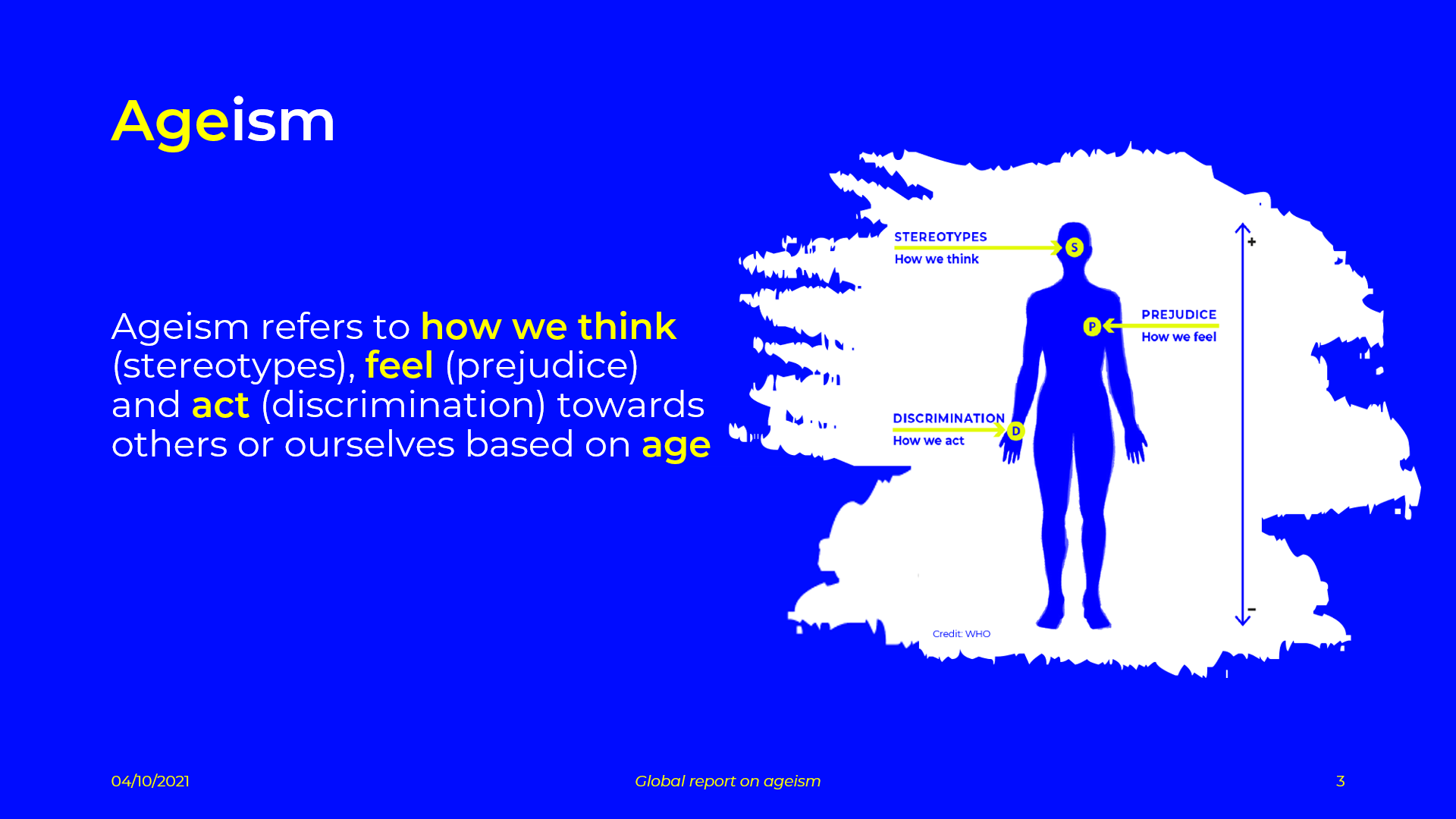 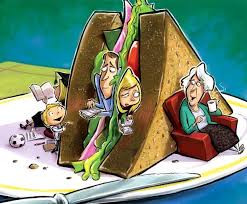 16
[Speaker Notes: https://encrypted-tbn0.gstatic.com/images?q=tbn:ANd9GcR8M80bG1-lVzk7MWMysgWrXKJxahsrR66AZw&s]
Věkové modely třígenerační rodiny – rané a odložené rodičovství
Rossi, Rossi [1990: 139] in Vidovićová, L. Potřeba nové konceptualizace rodinné politiky s ohledem na stárnutí společnosti. Fórum sociální politiky,
Věkové modely třígenerační rodiny – rané a odložené rodičovství
( - ) náklady na rodičovství vs. příjmy
( + ) náklady na (pra)rodičovství vs. příjmy
( + ) stabilní kariéra a možnost návratu do práce
(+) stabilnější partnerství
( - ) náklady na (pra)rodičovství vs. příjem z důchodu
( - ) vysoké riziko „sendvičové zátěže“
( - ) malá pravděpod. péče ze strany prarodičů
Rossi, Rossi [1990: 139] in Vidovićová, L. Potřeba nové konceptualizace rodinné politiky s ohledem na stárnutí společnosti. Fórum sociální politiky,
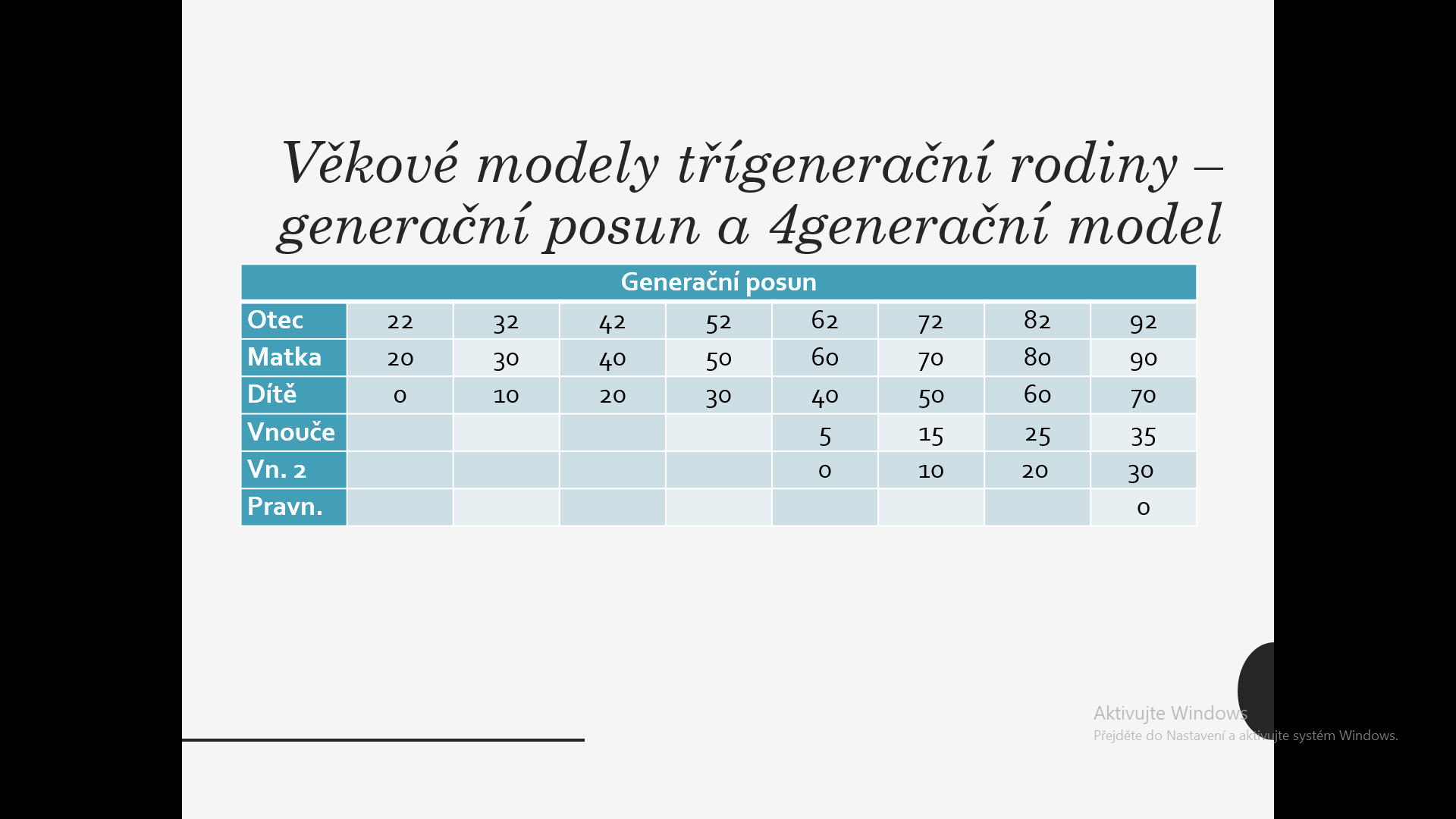 Věkové modely třígenerační rodiny –generační posun a 4generační model
Někdy slyšíte o tom, že „nám“ berou pracovní místa, pak moc peněz na důchody, nebo dřív že zabírají místa a volí komunisty. A teď jsou pro změnu „ekologické svině“, jak třeba zpívají holčičky v jednom německém virálním videu, kde kritizují, že babička jí steaky, jezdí k doktorovi čtyřkolkou a na dovolenou na lodích. Řeší se jenom to, že jsou staří špatní, a mění se to, proč konkrétně.
Zdroj: https://www.finmag.cz/finance/413258-seniori-nemuzou-za-vase-posrany-zivoty-rika-sociolozka
Rozposílají hoaxy,
20
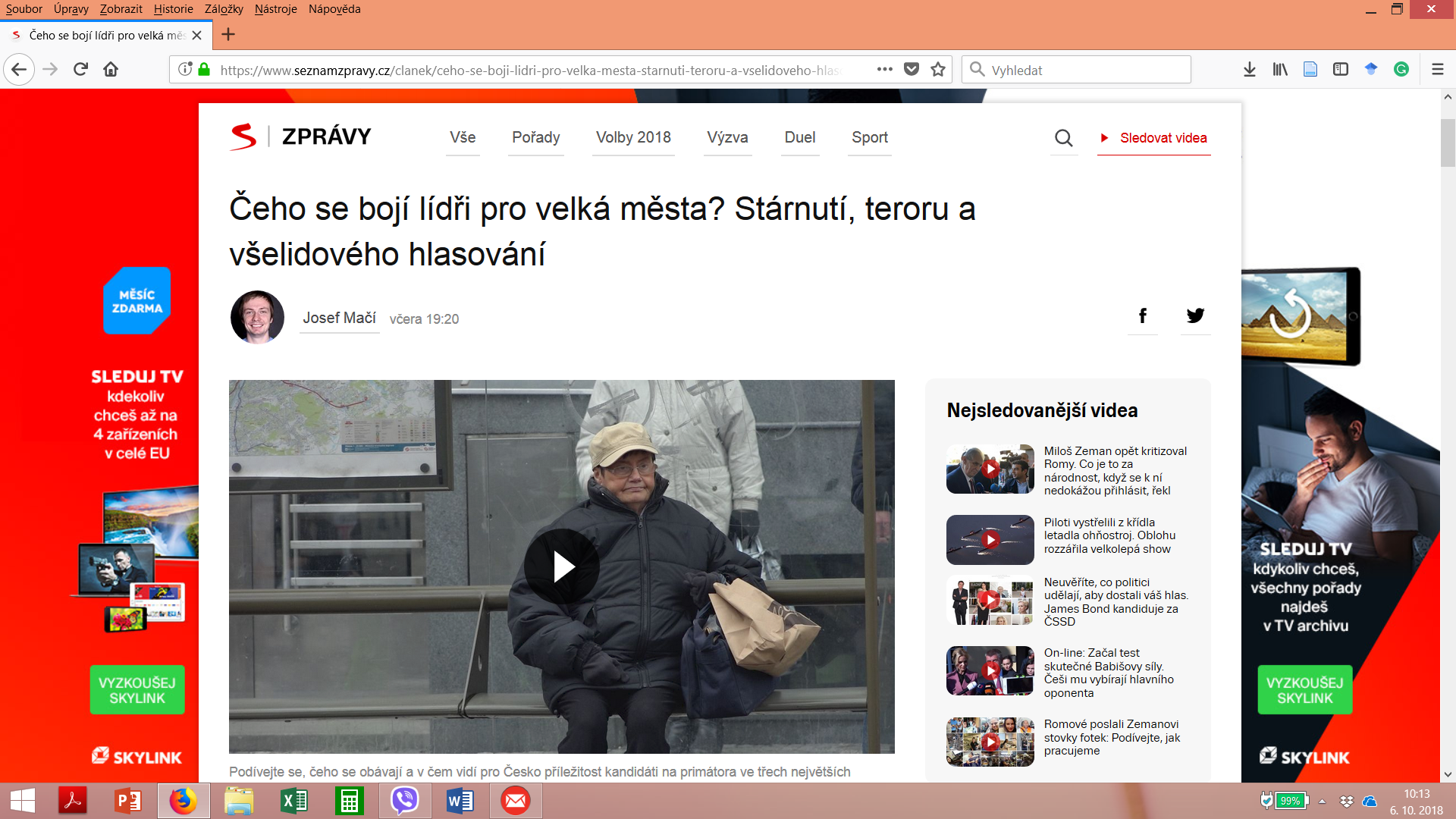 https://www.seznamzpravy.cz/clanek/ceho-se-boji-lidri-pro-velka-mesta-starnuti-teroru-a-vselidoveho-hlasovani-57078
https://denikn.cz/1547379/ze-nam-vadi-duchodci-asi-se-na-takove-clanky-klika-reportaz-z-rozhadane-obce-kde-odmitli-domov-pro-seniory/
22
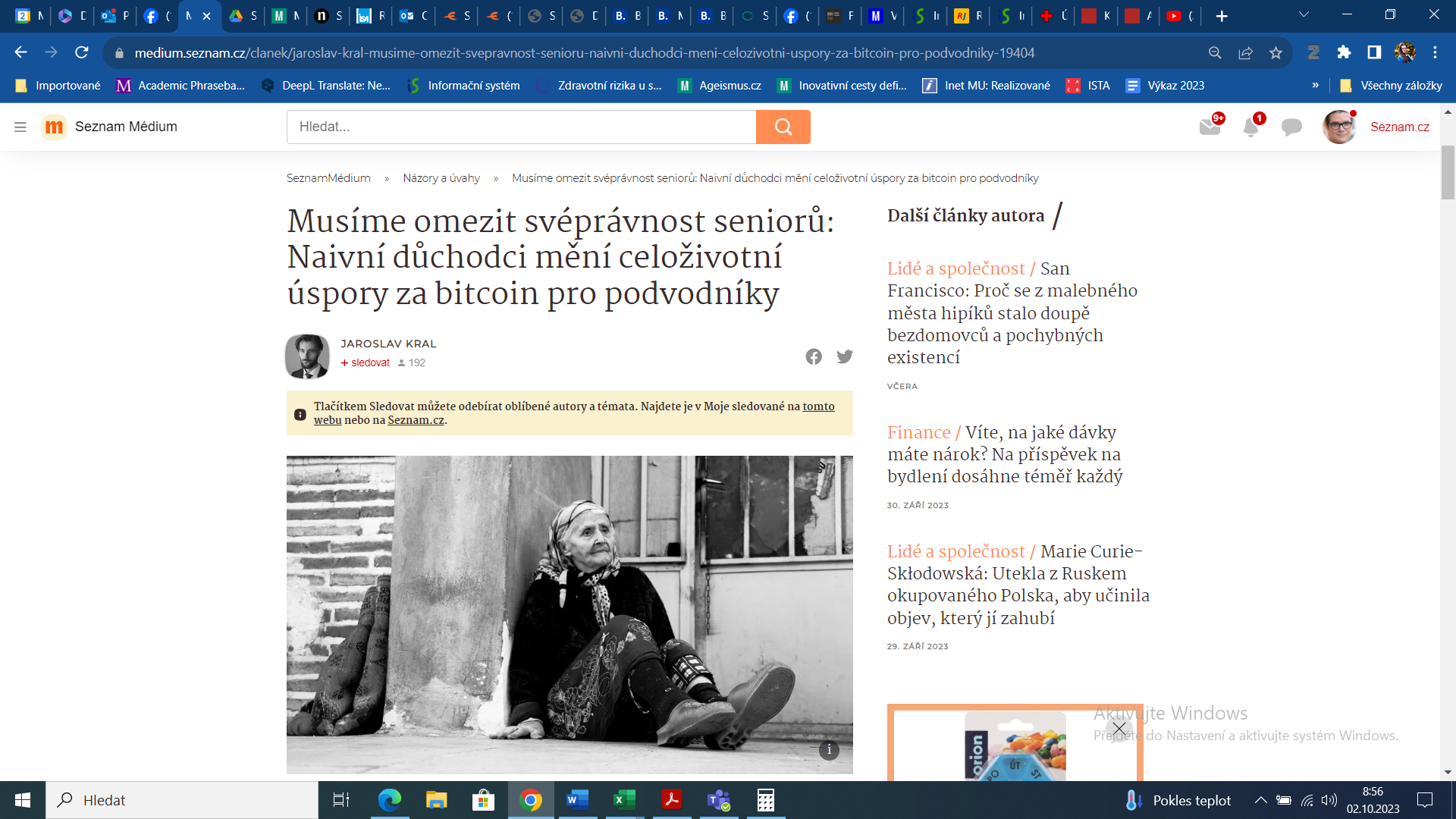 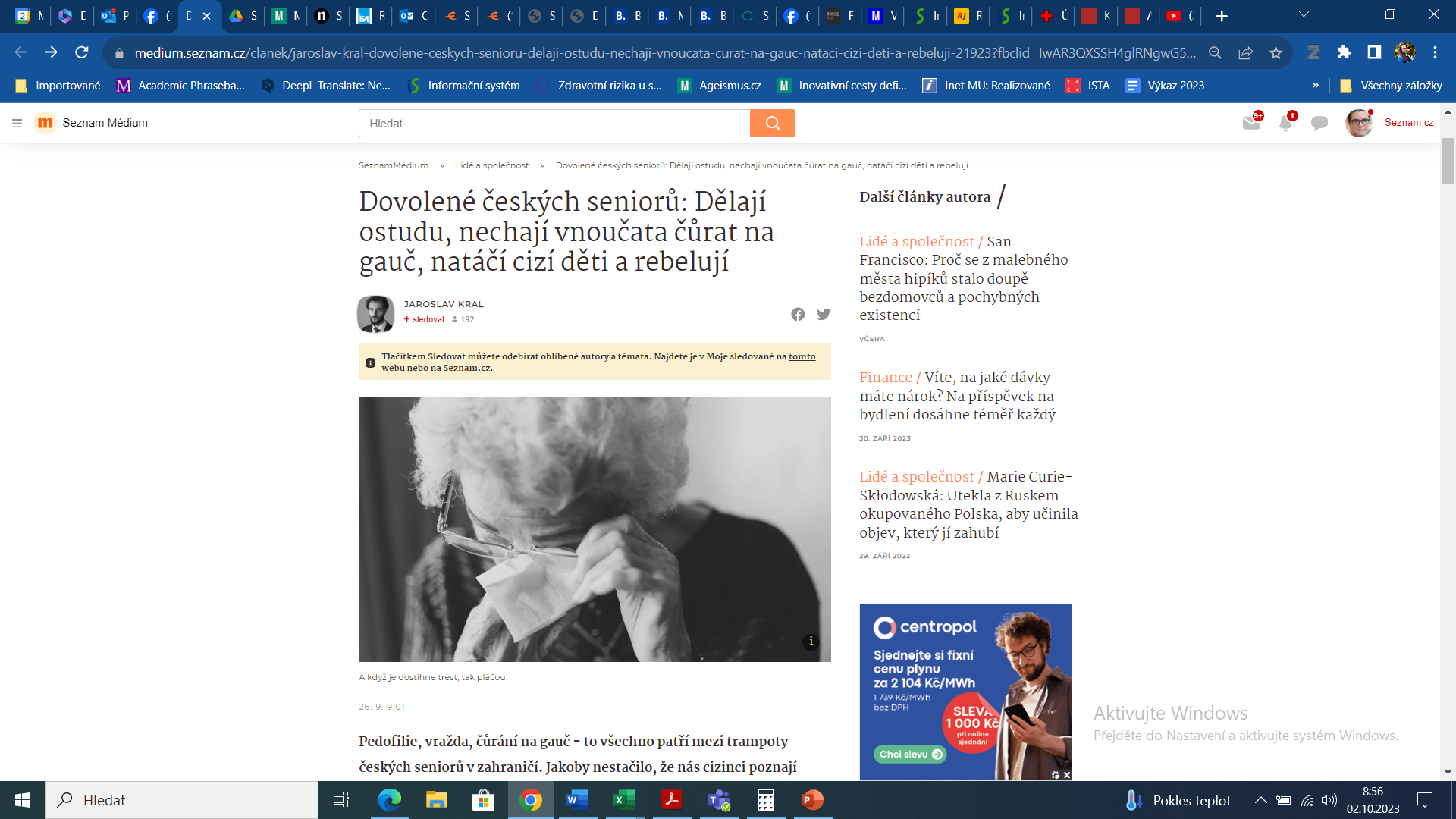 Babička
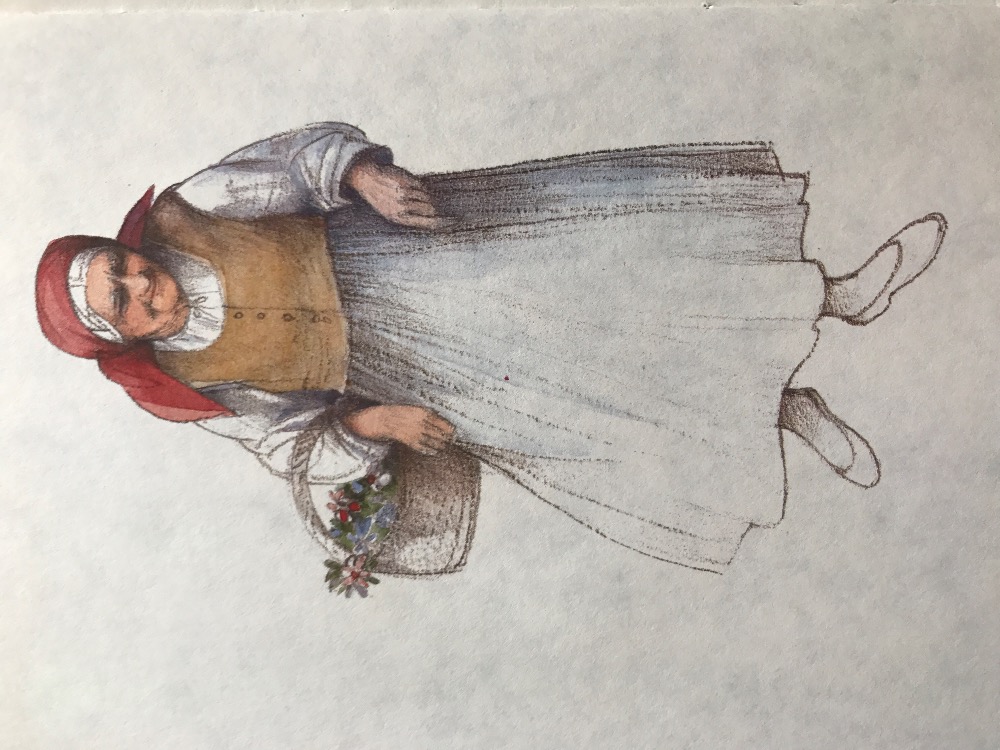 V šuplíku ve stolku bylo babiččino šití, svazek nábožných písní, křížová cesta, svazek šňůr do zásoby na kolovrat, tříkrálová křída a hromničná svíčka, kterou babička vždy při ruce měla a v čas bouřky rozsvítila. Na kamnech stál troudník s křesáním. V pokoji sice užívali k rozžehnutí lahvičky fosforem naplněné, ale babička nechtěla s tím šlakovitým nástrojem nic mít. Jen jednou to zkusila, a kdovíjak se stalo, propálila si fěrtoch, který měla již pětadvacet let, a ještě prý se div nezadusila. Od té doby nevzala lahvičky do rukou. Hned si zaopatřila troudník, děti přinesly hadrů na troud, dělaly sirky, omáčely špičky v síře, a babička když měla svoje obvyklé křesací nádobí na kamnech, s uspokojenou myslí lehala. Dětem to bylo také milejší, a každý den se se ptaly babičky, jestli nepotřebuje sirky, že jí jich nadělají.
Generační spojenci: v dobrém i zlém
Společná témata:
Diskriminace; osamělost; sebevražednost; závislosti
Riziková společnost – křehkost vůči rizikům

Mezigenerační setkávání
„dávají nám práci s technologiemi“
Aktivní stárnutí skrze prarodičovství
Zdroj životní perspektivy (možnost definovat vlastní (jinou) cestu)
Celebrity vyššího věku
26
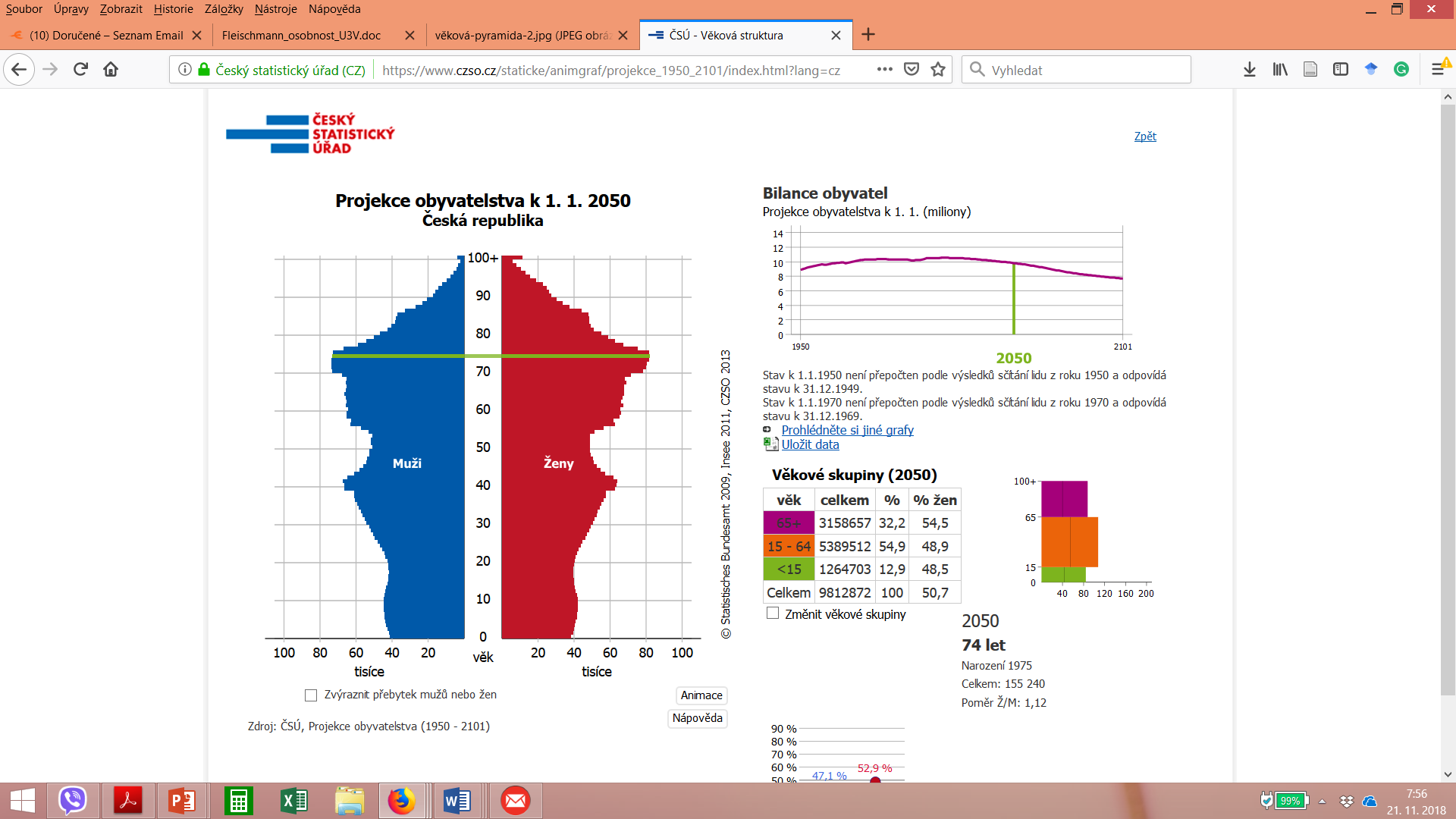 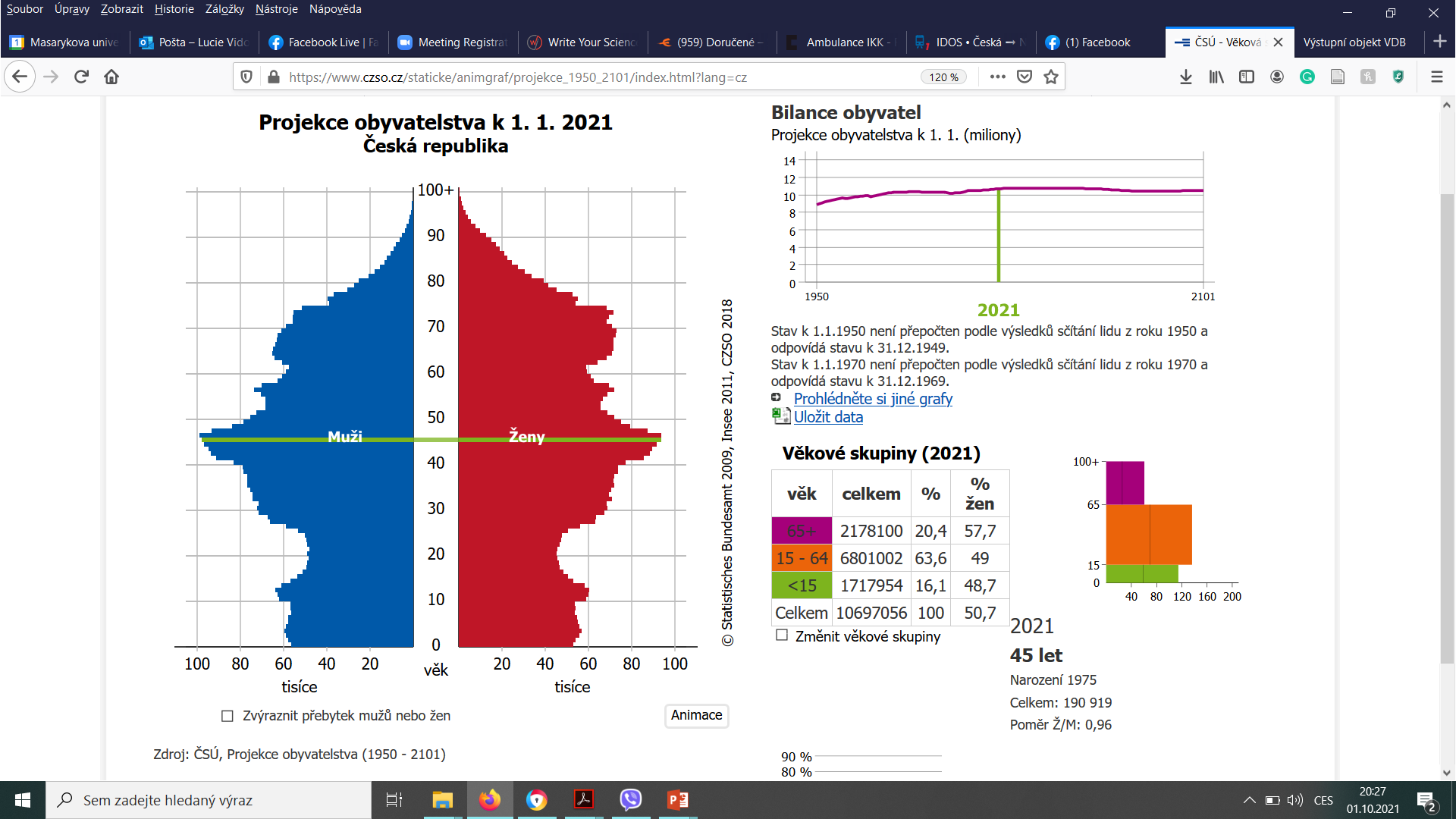 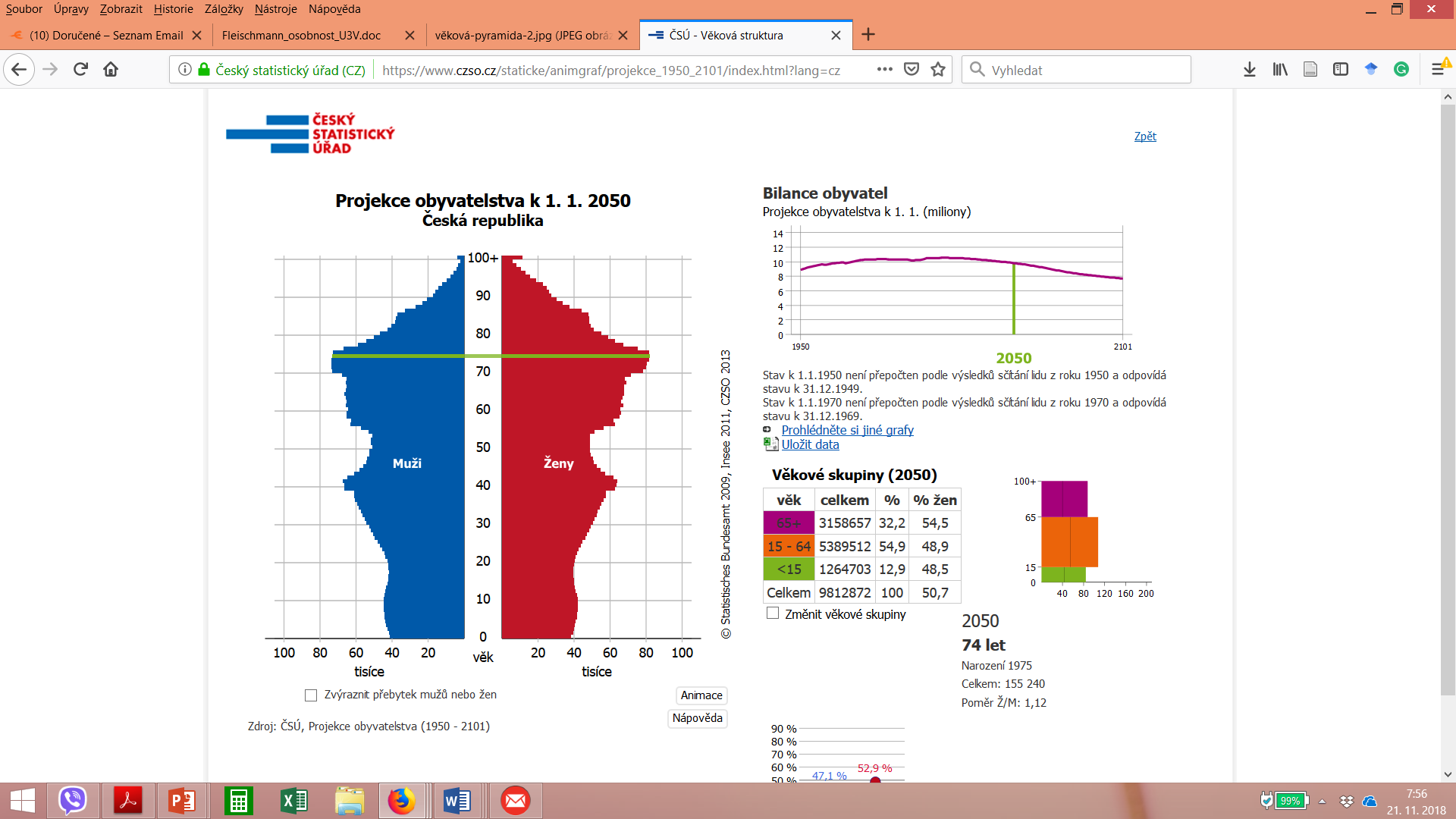 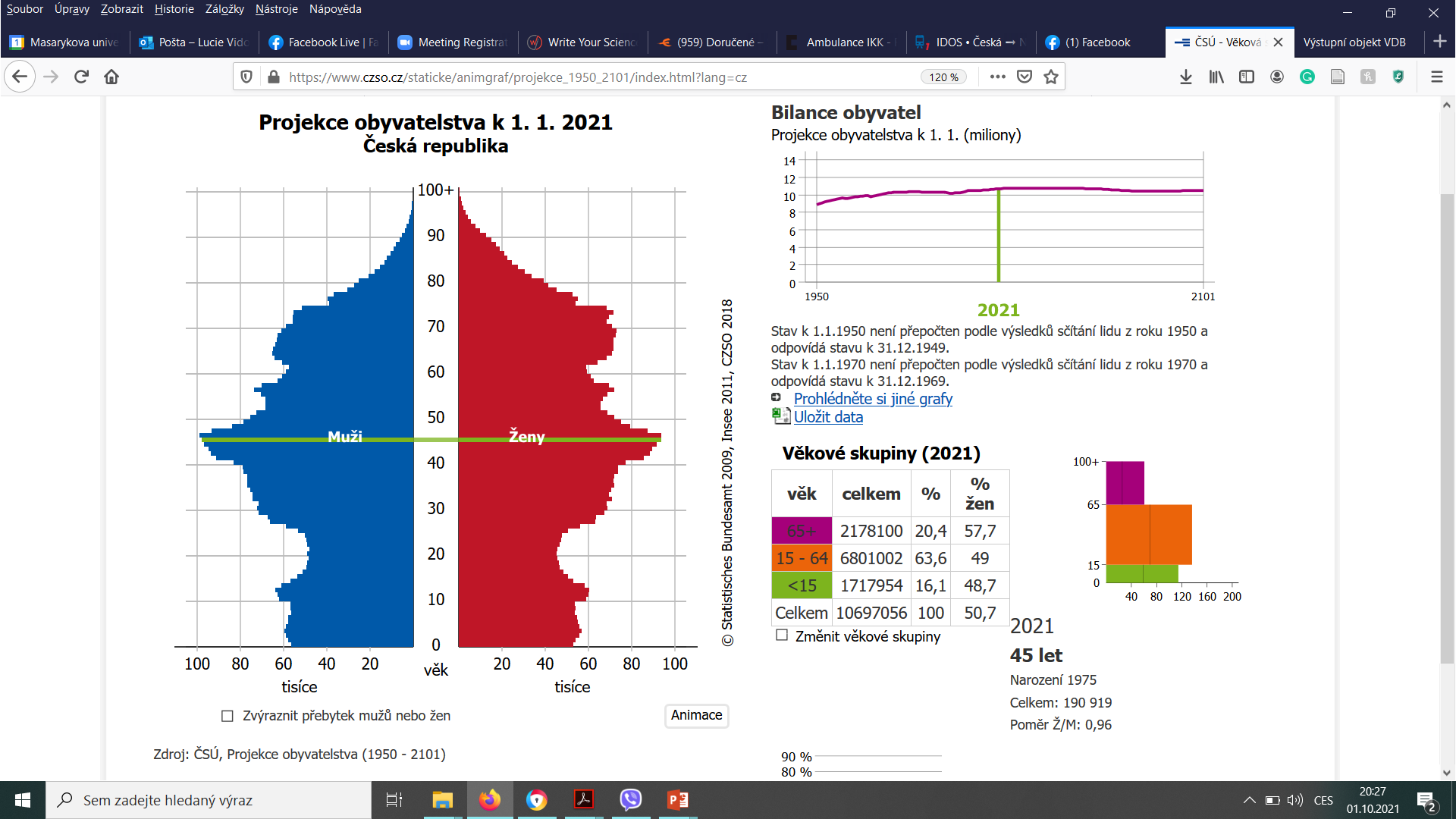 1950
1990
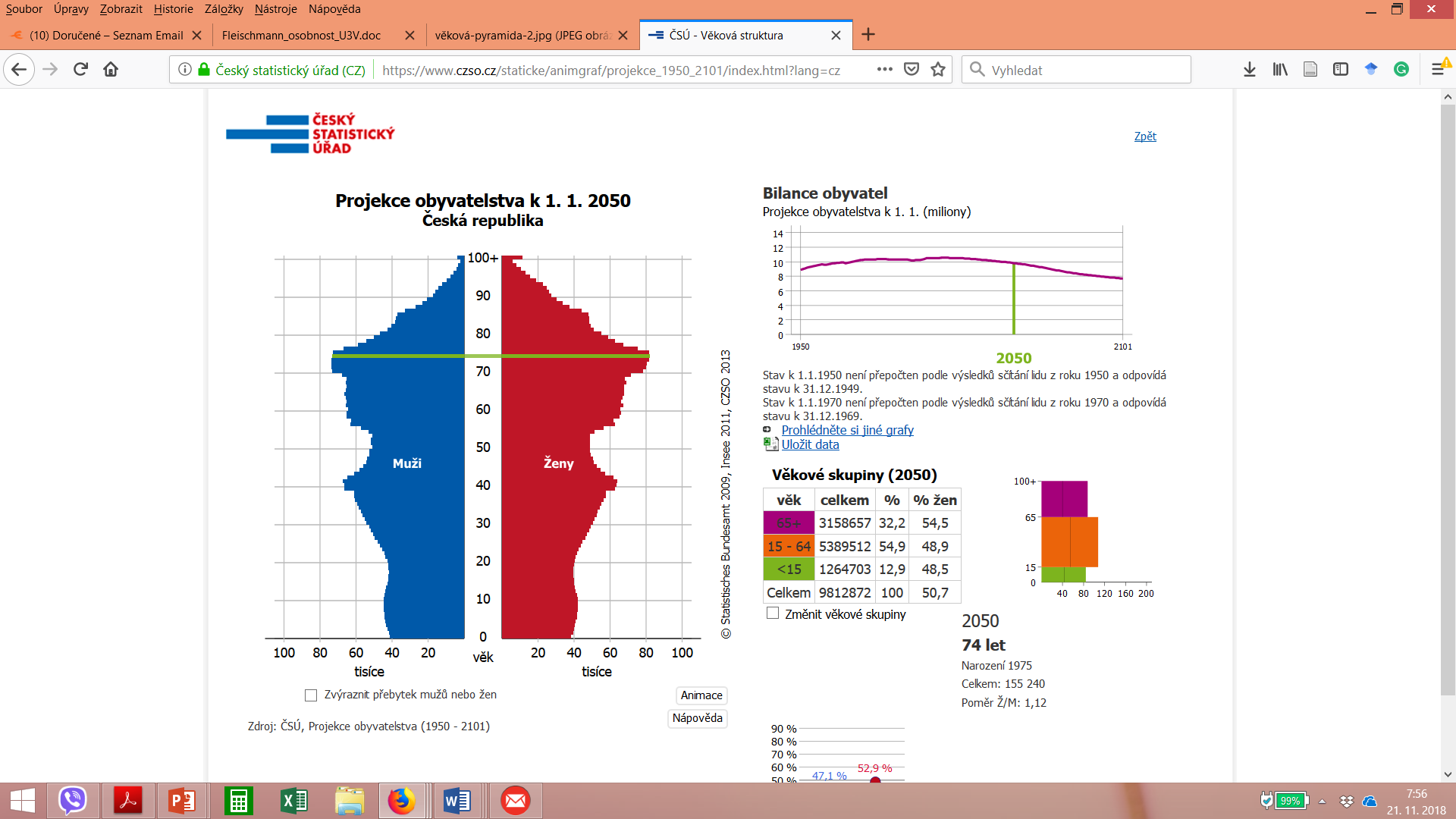 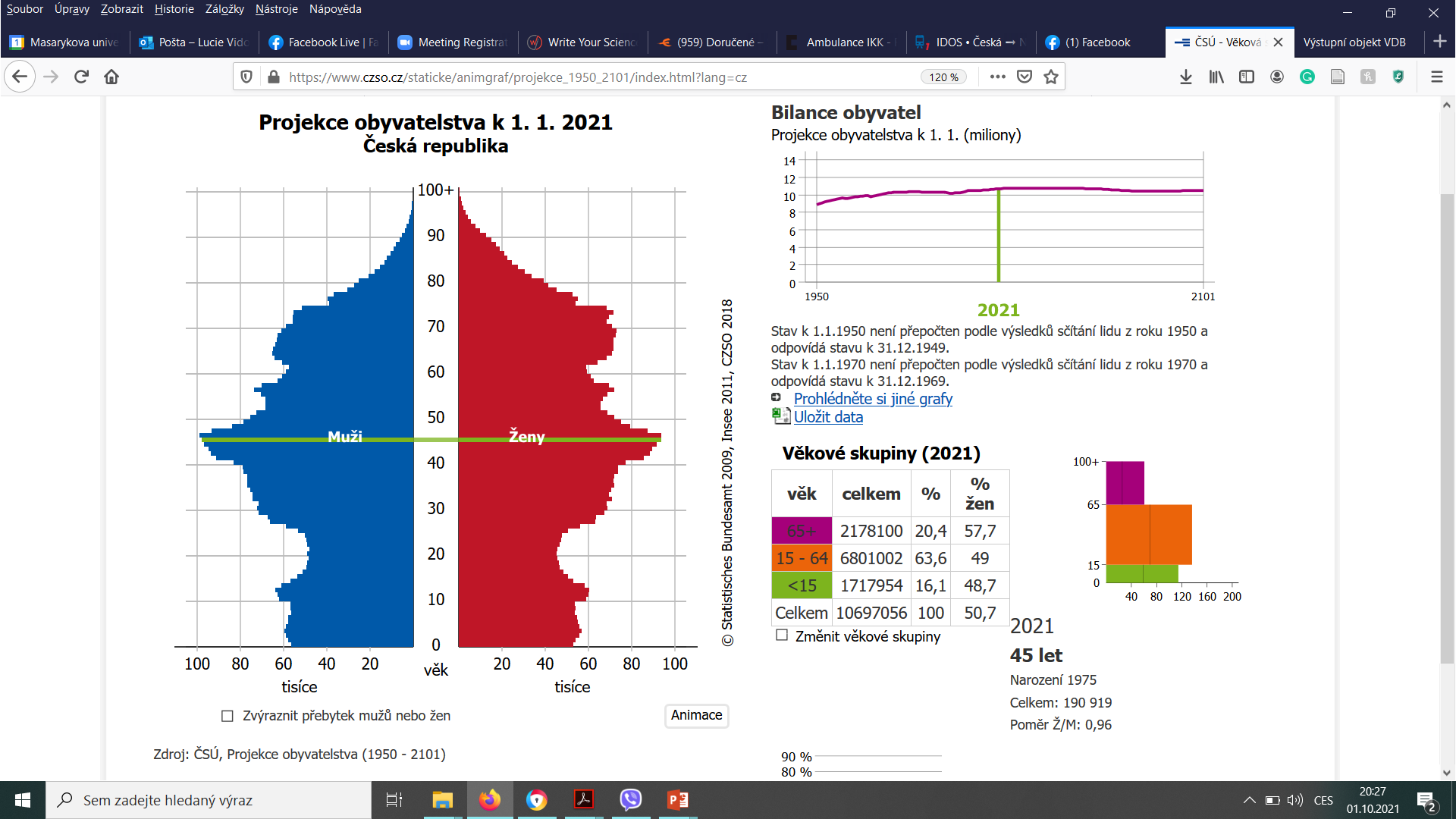 1950
1990
2030
2050
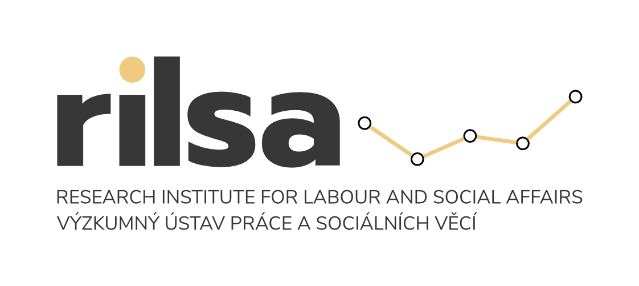 Stáří není strašidlo, ale naše i jejich budoucnost#AWorldForAllAges
Děkuji za pozornost, 
	Lucie Vidovićová
https://starnuti.fss.muni.cz/
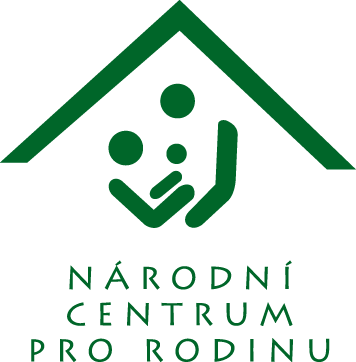 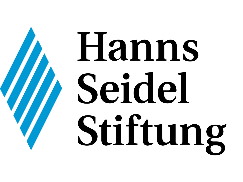 [Speaker Notes: Udělat si pořádek, inventuru v pojhmech a ukázat, že při tom ztrácíme za zřetele pohled samotných seniorů]
https://www.google.com/search?gs_ssp=eJzj4tLP1TcwqjA3rygxYPTizcgvyju8ViEnMyX1SC8AdqgJ0g&q=horn%C3%AD+lide%C4%8D&rlz=1C1GCEA_enCZ1072CZ1072&oq=horn%C3%AD+li&gs_lcrp=EgZjaHJvbWUqDQgBEC4YgwEYsQMYgAQyEAgAEAAYgwEY4wIYsQMYgAQyDQgBEC4YgwEYsQMYgAQyBggCEEUYOTIHCAMQLhiABDIHCAQQLhiABDIHCAUQLhiABDIHCAYQLhiABDIHCAcQABiABDIHCAgQLhiABDIHCAkQABiABNIBCDM0NDFqMGo0qAIAsAIB&sourceid=chrome&ie=UTF-8#fpstate=ive&vld=cid:ddaa8b5c,vid:UYrHn-v7HJI,st:0
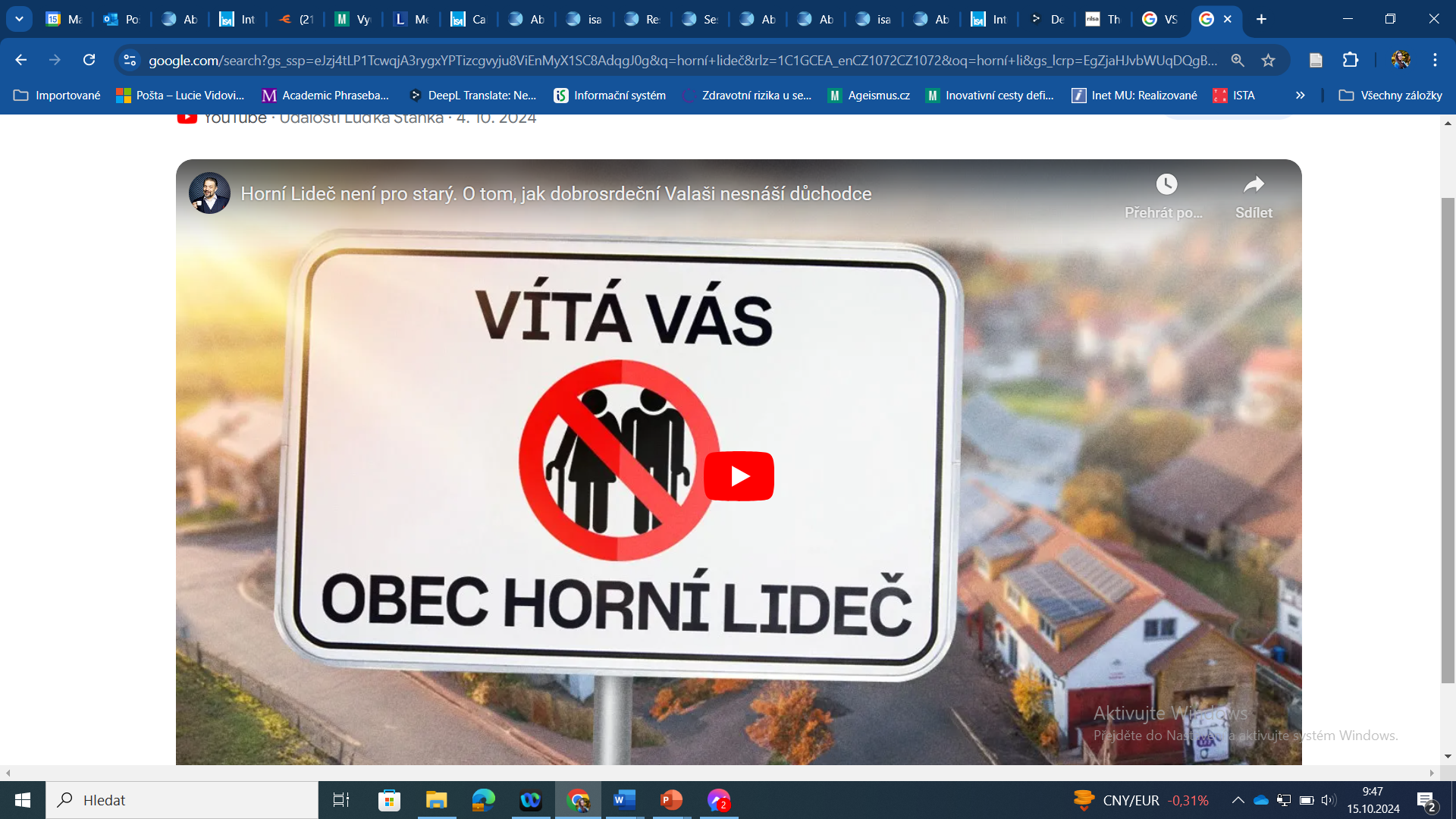